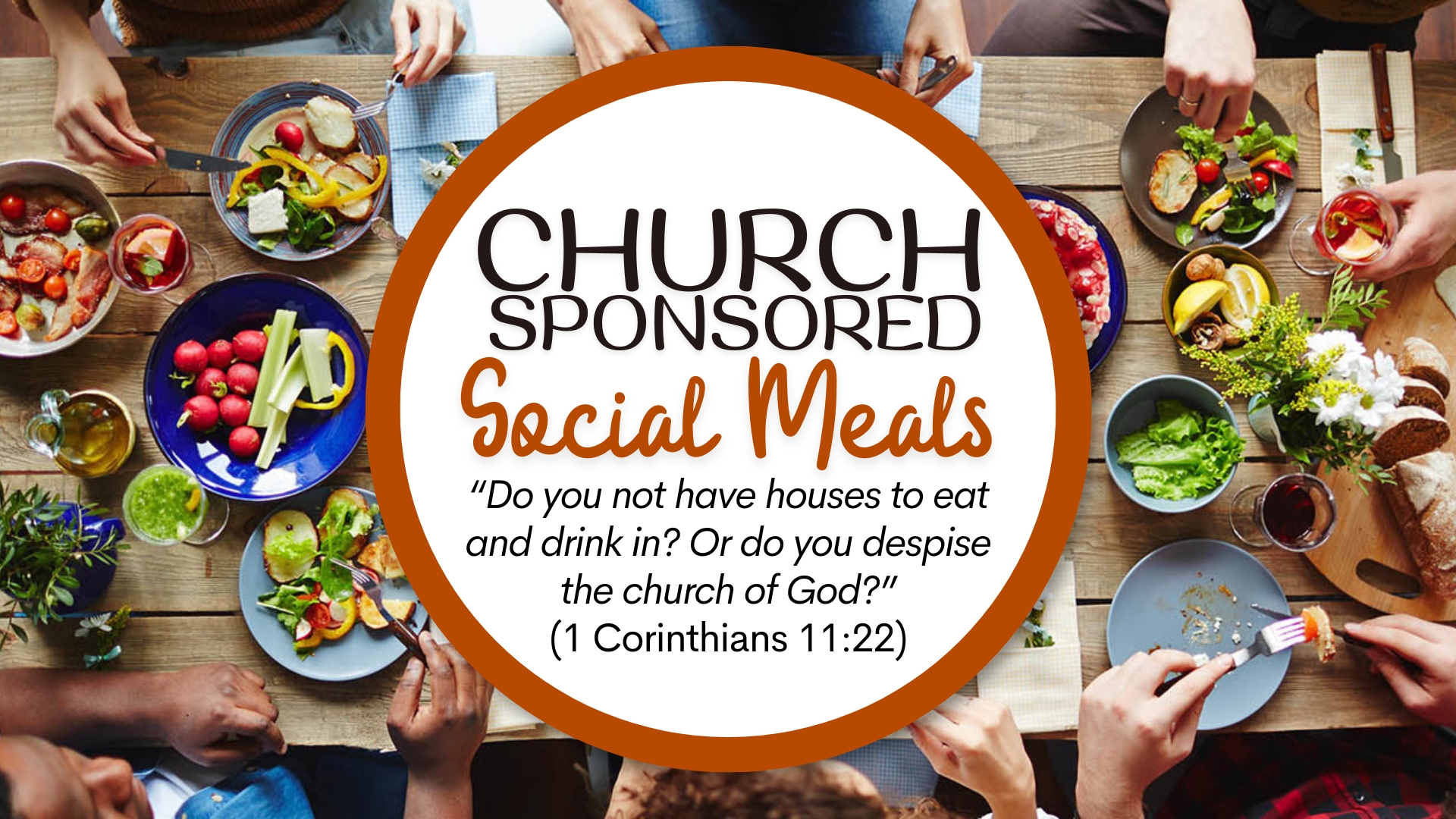 What is the issue?
NOT:
Christians sharing a meal together. (cf. Acts 2:46)
Eating in the church building. (cf. Acts 2:41, 47; 7:48-50)
Eating that is incidental to the assembly.
Benevolence for needy saints. (cf. Acts 4:34-35) 
BUT:
The church providing for or assembling for the purpose of sharing a common meal for social purposes.
The Need for Authorityfor All Practices
Whatever We Do Must Be Authorized – Luke 20:1-8; Colossians 3:17; 1 Corinthians 4:6; 2 John 9
The Need for Authorityfor All Practices
Authority for Individual is not Authority for the Church
Christians are the church, so what they can do the church can do too?
Matthew 18:15-17 – distinction between individual, individuals (2+), church.
The Need for Authorityfor All Practices
Authority for Individual is not Authority for the Church
The Authorized Work and Worship of the Church
The Mission of the Church is Spiritual
Luke 19:10; Ephesians 1:22-23 – Jesus’ and church’s purpose.
1 Timothy 3:15; John 18:36-37 – pillar/ground of truth.
1 Peter 2:4-5 – spiritual priesthood/spiritual sacrifices.
Romans 14:17 – righteousness, peace, joy, not eating/drinking.
Hebrews 13:9 – established with grace, not food.
The Authorized Work and Worship of the Church
The Work of the Church
Evangelism – Matthew 28:18-20
A social meal does not spread the gospel.
Edification – Ephesians 4:11-13
A social meal does not edify.
Benevolence – Romans 15:26
Benevolence does not require a social meal.
The Authorized Work and Worship of the Church
The Worship of the Church
Preaching/teaching – 1 Corinthians 14:26; Acts 20:7
Singing – Ephesians 5:19; Colossians 3:16
Praying – Acts 2:42
Giving – 1 Corinthians 16:1-2
Lord’s Supper – 1 Corinthians 11:23-26; Acts 20:7
Social meals add to pattern of worship in vain – Matt. 15:8-9
The Prohibition According to1 Corinthians 11:17-34
Problem with Assembly – (v. 17) – “come together…for the worse”
Problem with the Lord’s Supper – (v. 20) – “not to eat…” 
Two Perversions Identified
Division – (vv. 18-19, 21-22)
Despising the Church by Observing a Common Meal – (vv. 21-26, 29, 34)
Solution – wait for each other (v. 33), eat at home (v. 34)
The Prohibition According to1 Corinthians 11:17-34
What did Paul NOT say?

“When you come together to observe a common meal to satisfy hunger make sure you wait for each other and share.”

“When you come together to observe the Lord’s Supper make sure you separate it from your ‘fellowship meal.’” (By eating in the fellowship hall?)
What About…
Matthew 14:13-21; Mark 6:30-44; Luke 9:10-17; John 6 – Jesus feeding the 5,000
John 6:26-27 – rebukes them for coming to Him for a common meal.
Acts 2:42, 46
(v. 42) – Lord’s Supper
(v. 46) – common meal separate from assembly (cf. 1 Corinthians 11:22, 34)
What About…
Acts 20:7, 11
(v. 7) – Lord’s Supper.
(v. 11) – this is what “HE” (Paul) did, not the church. (Taking strength for travel.)
What About…
Jude 12 – “love feasts”
Many views, but uncertain. Three possibilities:
Metaphor for our spiritual lives in service to God – 1 Corinthians 5:8
Meals shared out of love and benevolence among saints from house to house – Acts 2:46
The Lord’s Supper – 1 Corinthians 11:20, 26
We know it cannot refer to a common meal, or “fellowship meal” – 1 Corinthians 11:34
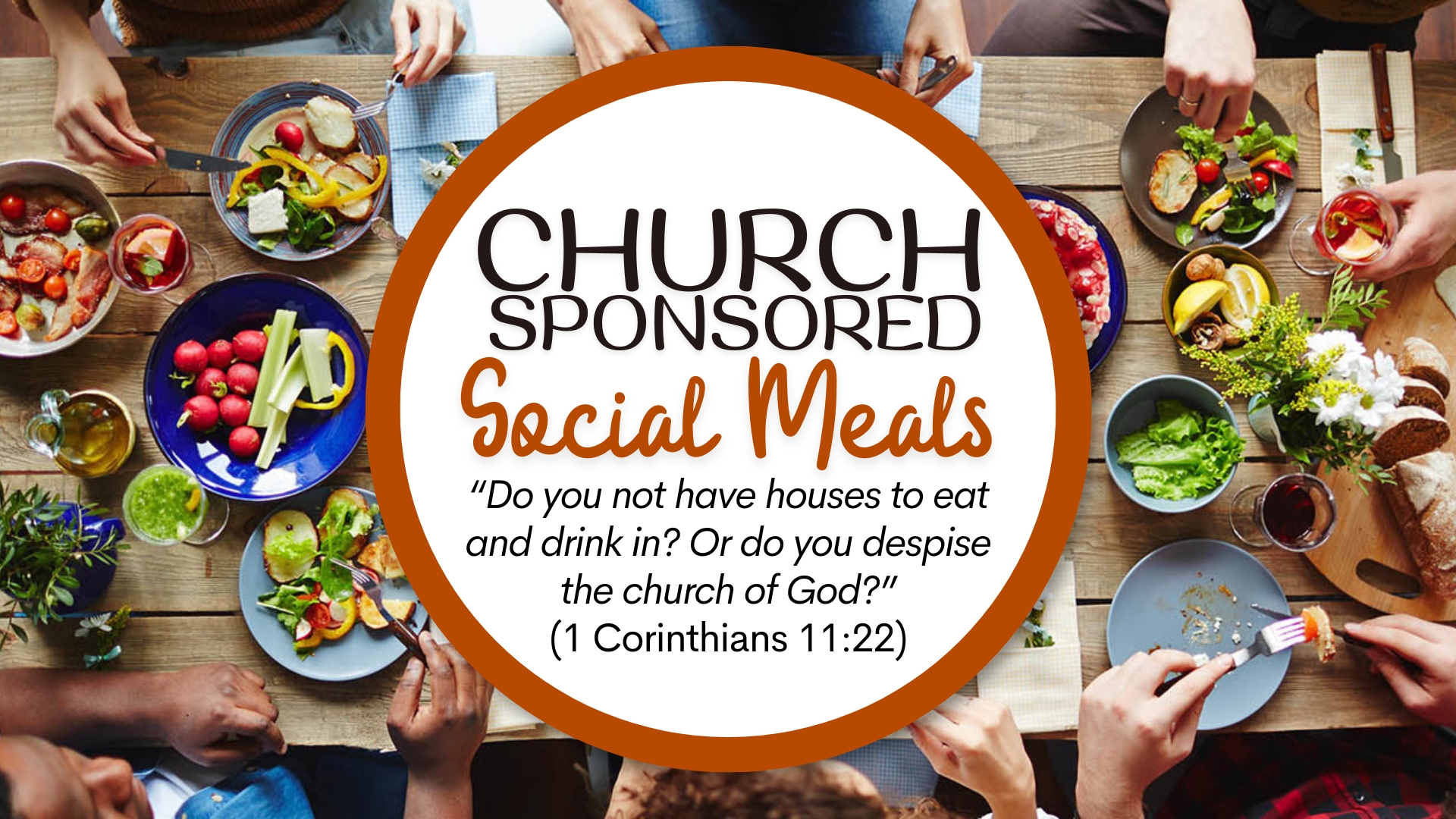